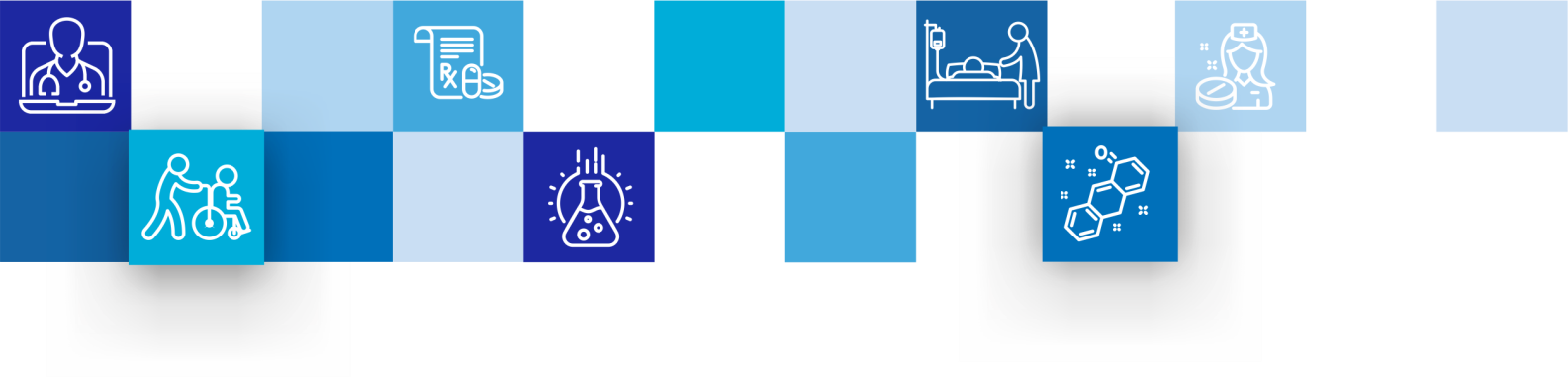 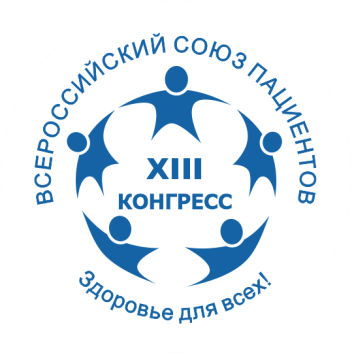 Практика «Способ «остановиться» - техника фрактального рисования»
Немирова Зоя Сергеевна
Соучредитель Центра психологического развития "Дар", психолог опытом работы 20 лет, телесно-ориентированный терапевт, арт-терапевт, специалист по Кинерджетике, по работе с МАК.
Москва, 23 – 27 ноября 2022
https://congress-vsp.ru/xiii/
XIII Всероссийский конгресс пациентов
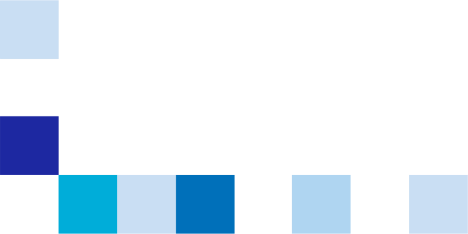 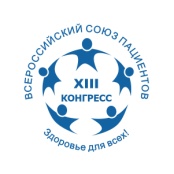 Суть метода основывается на взаимосвязи между "ручной моторикой "человека и его психическими и психофизиологическими состояниями. Метод позволяет задействовать глубинные механизмы подсознания, улучшить состояние здоровья, гармонизировать ситуации, связанные с различными проблемами.
Главная задача фрактального рисования-самовыражение человека, выполненное через рисунок по определенным правилам.
Что происходит при этом? А происходит замена слова рисунком.
Есть состояния, которые человек не может выразить словами. Но он может НАРИСОВАТЬ! Это и есть новый способ описания реальности!
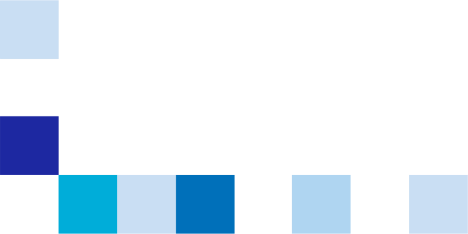 https://congress-vsp.ru/xiii/
XIII Всероссийский конгресс пациентов
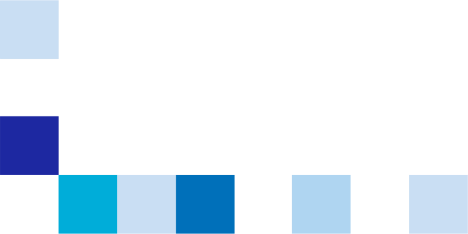 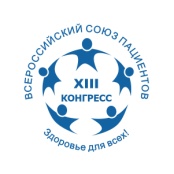 Основа метода «Фрактальное рисование» - принцип фракталов и фрактальности как таковой. 
Рисунок здесь считается продолжением человека, его малой частью, проекцией. И эта малая часть отражает большое целое - человека. Глядя на рисунок, можно диагностировать состояние его автора.

Технология выполнения тестового рисунка
Для того чтобы выполнить тестовый рисунок, необходима более или менее спокойная обстановка и немного свободного времени (около 1 часа).

Необходимые инструменты:
набор цветных карандашей;
лист бумаги формата А4;
ручка черного цвета.
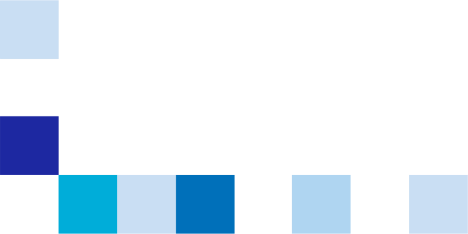 https://congress-vsp.ru/xiii/
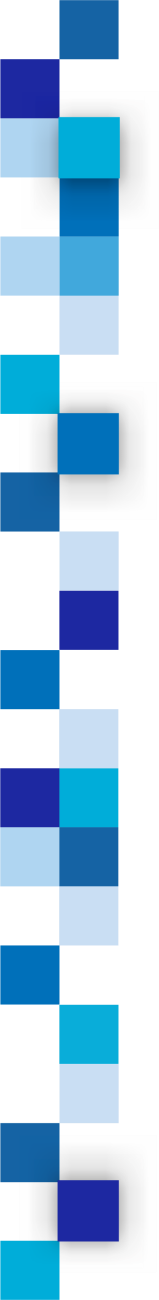 XIII Всероссийский конгресс пациентов
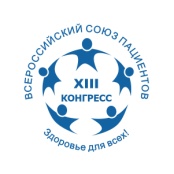 Как рисовать:
Лист перед собой расположить по горизонтали.
Шарик ручки устанавливаем в любой точке листа.
Закрыв глаза, рисуем непрерывную линию, стараясь заполнить как можно большую площадь листа, в течение 45—60 секунд.
Линия должна быть четкая и хорошо прочерченная.
Скорость движения ручки средняя, без резких росчерков.
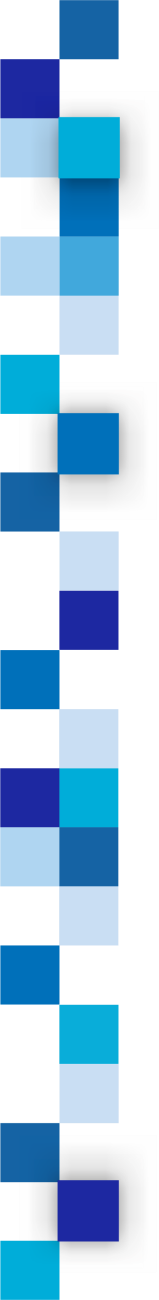 https://congress-vsp.ru/xiii/
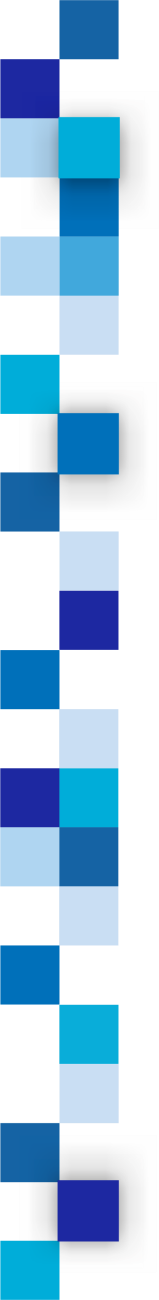 XIII Всероссийский конгресс пациентов
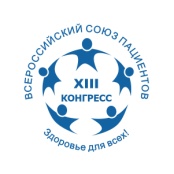 Рисуем спокойно, с большим количеством пересечений по горизонтали, вертикали и диагонали, медленно двигая рукой с ручкой, выписываем ПО НАИТИЮ квадраты, овалы, петли, углы, линии, треугольники, многоугольники, круги НЕ ОТРЫВАЯ РУЧКУ ОТ БУМАГИ! НЕПРЕРЫВНО!
И при этом нужно стараться как можно меньше повторяться!
Конец линии нужно закруглить в ближайшей точке пересечения.
Стараться не изображать знакомые предметы-дома, животных, людей..
Соотношение мелких, средних и крупных ячеек должно составлять по 1/3. Если вы открыли глаза и обнаружили, что количество крупных ячеек преобладает, то нужно снова закрыть глаза и "измельчить" крупные ячейки.
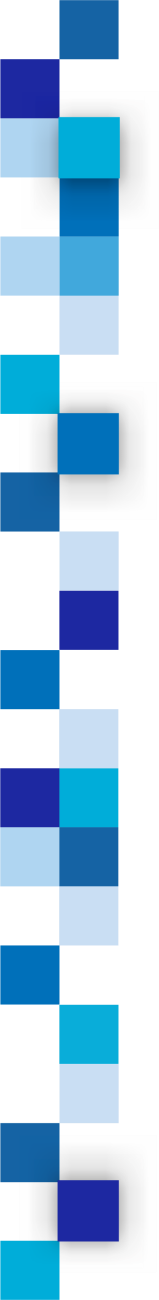 https://congress-vsp.ru/xiii/
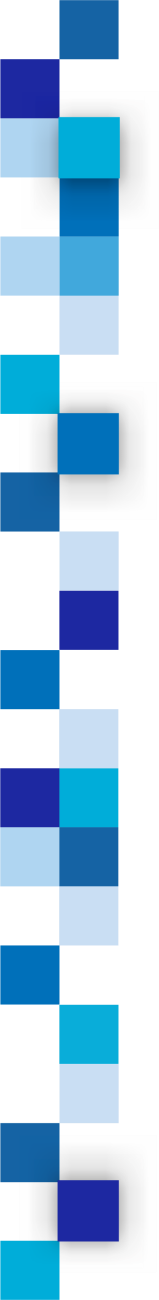 XIII Всероссийский конгресс пациентов
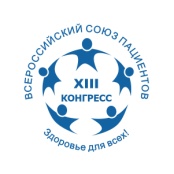 ВНИМАНИЕ!
Закрашивая тестовый рисунок, карандаши, фломастеры и цветные ручки (из общего набора) надо брать только с закрытыми глазами.
При закрашивании необходимо помнить, что соседние ячейки, разделенные линией, нельзя заполнять одним и тем же цветом. Если же ячейки соприкасаются в точке и расположены по диагонали, тогда можно.
Одним цветом можно закрасить либо одну ячейку, либо некоторое количество ячеек, но не более 10-15. В случае когда в руки попадается карандаш одного и то же цвета, то хотя бы одну ячейку, но закрасить необходимо, после чего карандаш возвращается в общий набор.
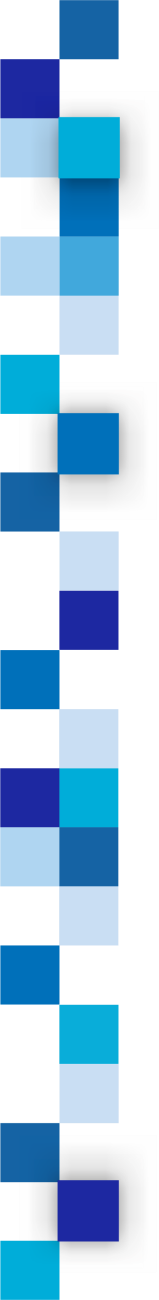 https://congress-vsp.ru/xiii/
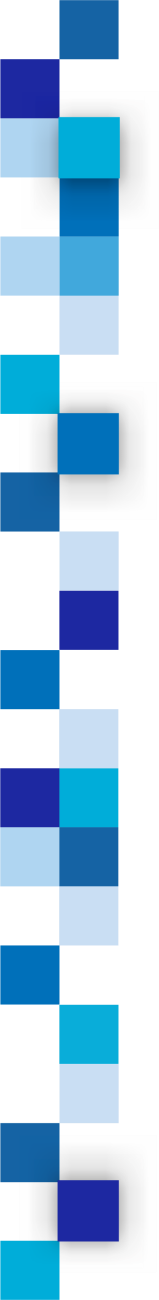 XIII Всероссийский конгресс пациентов
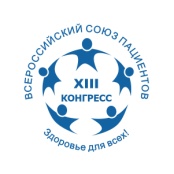 Чистый без пятен и помарок белый фон рисунка — высокая концентрация внимания, исполнительность, пунктуальность.
Случайно или намеренно не закрашенные ячейки белого цвета — говорят о значительной невостребованности природных особенностей.
О других цветах можно сказать следующее:
Лимонно-желтый — цвет педагога, учителя.
Цыпляче-желтый — цвет "ретранслятора", передатчика информации, комментатора.
Зеленый цвет всех оттенков  — цвет здоровой энергии, оптимальная способность сопротивляемости и самовосстановления организма, способности к целительству.
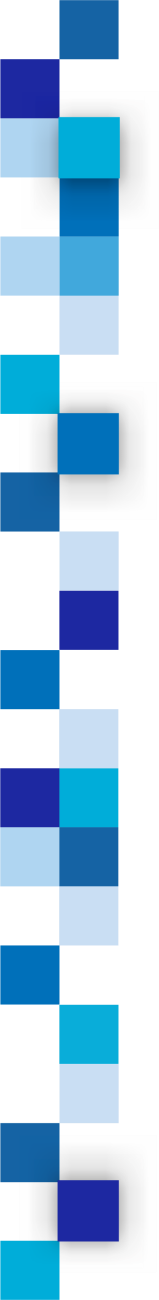 https://congress-vsp.ru/xiii/
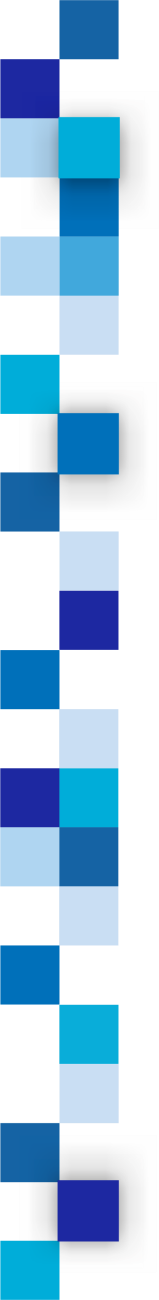 XIII Всероссийский конгресс пациентов
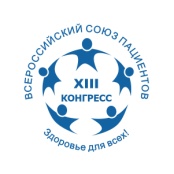 Синий цвет:

Голубой — цвет спокойной энергии.
Синий и темно-синий — цвет холодной равнодушной энергии.
Сиреневый — цвет сильной энергии.
Фиолетовый — цвет фонтанирующей энергии.
Лиловый — цвет мощной, неуправляемой энергии.
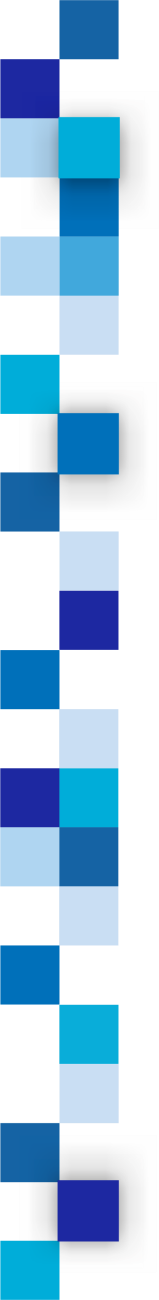 https://congress-vsp.ru/xiii/
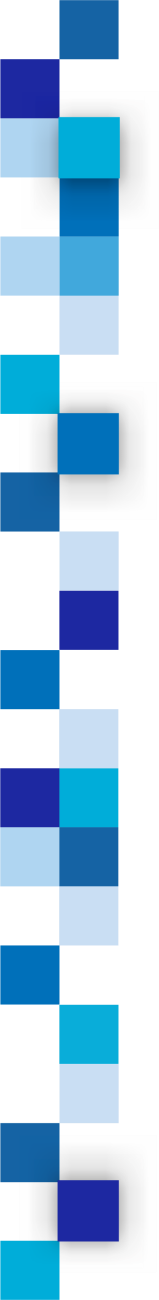 XIII Всероссийский конгресс пациентов
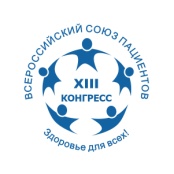 Красный цвет:

Розовый — цвет теплой энергии.
Алый, малиновый — цвет, сигнализирующий о наличии опасности, цвет тревоги.
Густой оттенок красного цвета, бордовый, вишневый - цвет силы, агрессивной энергии.
Оранжевый цвет — цвет жизненной, сексуальной энергии.
Светлые оттенки (золотистый, бежевый, охра, песочный) коричневого цвета — цвет чистой энергии, святой энергии.
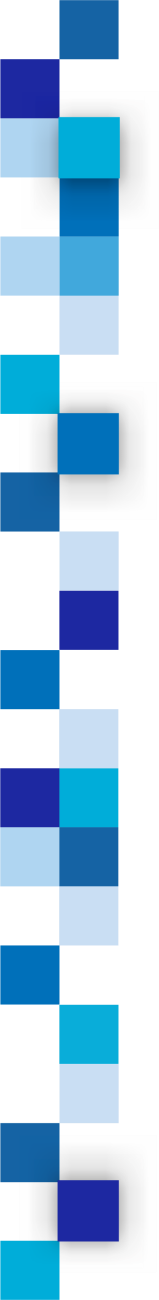 https://congress-vsp.ru/xiii/
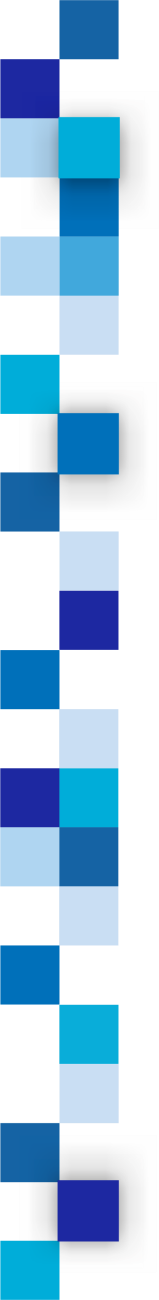 XIII Всероссийский конгресс пациентов
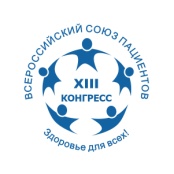 Коричневый — цвет, определяющий наличие беды, глубоких переживаний, депрессии (в сочетании с другими темными цветами и оттенками).
Темно-коричневый — цвет, определяющий наличие беды, глубоких переживаний, депрессии (в сочетании с другими темными цветами и оттенками).
Серый цвет — цвет, определяющий наличие нестабильных энергий, в сочетании с другими темными цветами — пограничное состояние. В малом количестве этот цвет означает скорое изменение происходящих событий.
Черный цвет — цвет энергетической ямы, вакуума, пустоты, энергетического обесточивания.
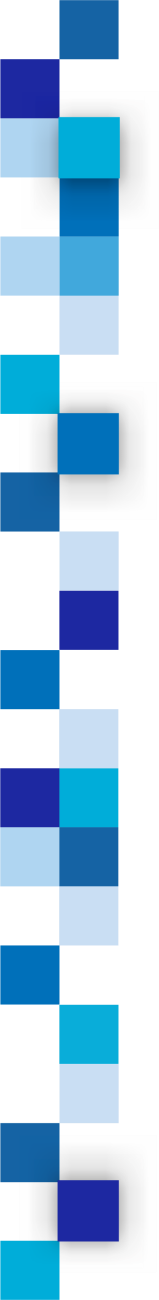 https://congress-vsp.ru/xiii/
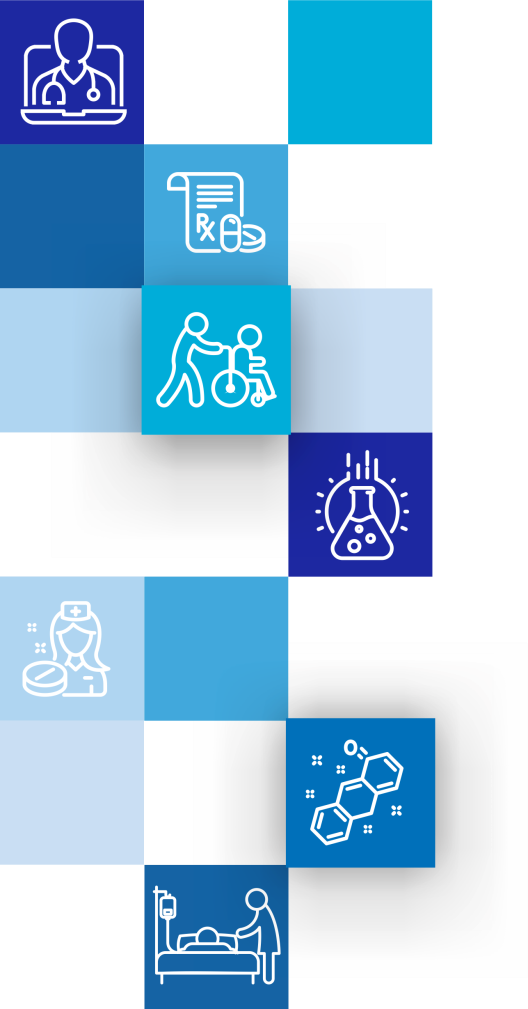 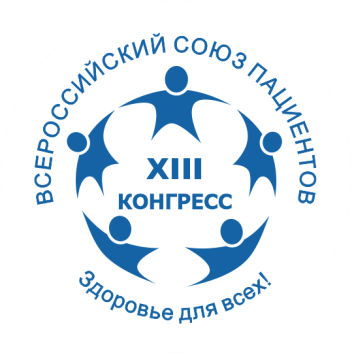 Спасибо за внимание!
https://congress-vsp.ru/xiii/